Paraguay: Impactos económicos y sociales de la sequía
Septiembre 2022
La sequía desencadenó una serie de efectos negativos
Fuente: INE y BCP
*el sector primario empleó 124.420 personas menos que en igual lapso de 2021, lo que equivale a una disminución del 16,9%.
[Speaker Notes: ACTUALIZAR DATOS
 IMAEP A JULIO]
La sequía desencadenó una serie de efectos negativos
Fuente: BCP
*Corresponde a envíos de maíz; trigo; y soja para exportación en camiones de 27 toneladas
[Speaker Notes: Cuales son los usos que pueden tener 
El internet de las cosas

Zoom out y el telecentro]
La producción y productividad de soja registran la mayor caída jamás registrada
Evolución de la producción total de soja
En toneladas
Evolución de la productividad del cultivo de soja Kilogramos por hectárea.
A la sequía se suma el contexto inflacionario internacional de insumos
*Observación: La línea con valor 1 indica el promedio general, por lo que, a menor valor, menores las importaciones con relación al promedio, y cuanto mayor valor, mayores diferencias en las compras realizadas con relación al promedio mencionado.
Fuente: BCP
[Speaker Notes: Agregar datos de precios de combustibles]
Actores afectados en la cadena
Cadena productiva de la agricultura tecnificada
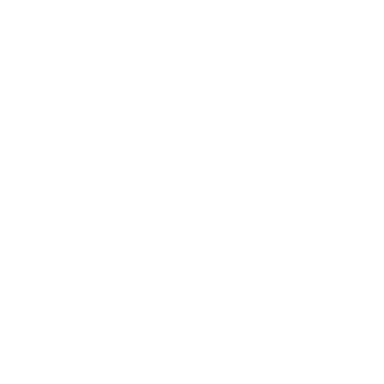 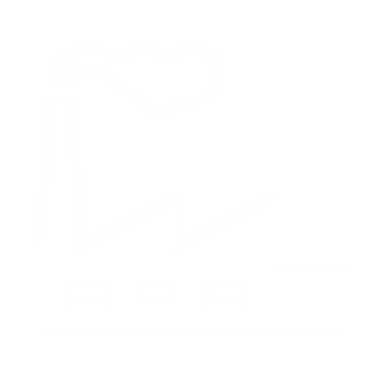 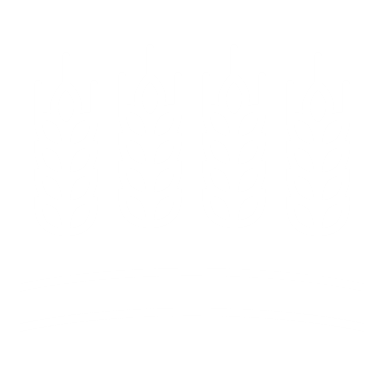 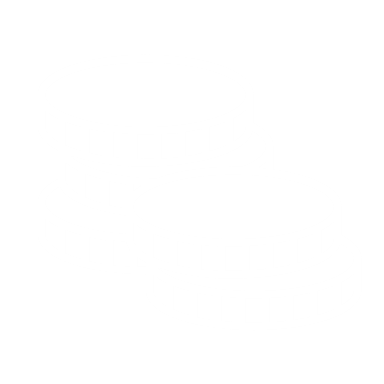 [Speaker Notes: Cuales son los usos que pueden tener 
El internet de las cosas

Zoom out y el telecentro]
Actores afectados en la cadena
Cadena productiva de la agricultura campesina
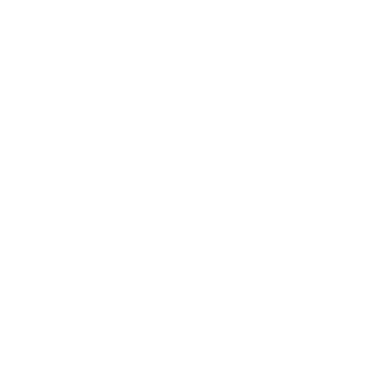 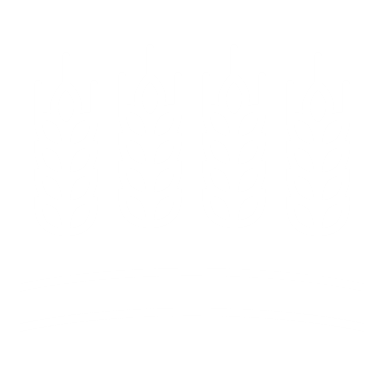 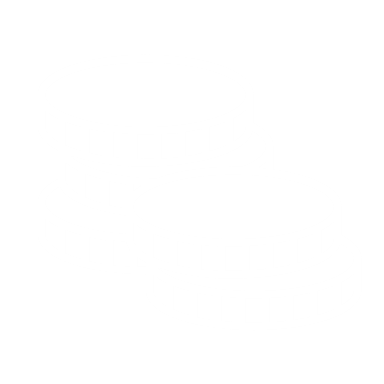 [Speaker Notes: Cuales son los usos que pueden tener 
El internet de las cosas

Zoom out y el telecentro]
Las condiciones sociales y económicas de estos departamentos evolucionaron positivamente
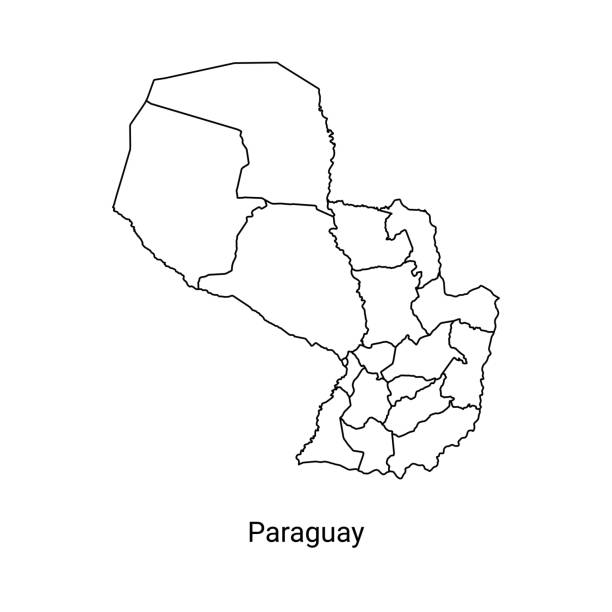 San Pedro
Población en pobreza total (%)
Caaguazú
Población en pobreza total (%)
Alto Paraná
Población en pobreza total (%)
Itapúa
Población en pobreza total (%)
Fuente: INE
Acompañado del desarrollo y sofisticación de los 
sistemas productivos
Fuente: MAG
Metodología del trabajo de campo
Entrevista a 18 informantes claves
Técnicos agrícolas públicos y privados
Agricultores
Representantes de asociaciones de agricultores
San Pedro, Caaguazú e Itapúa 
Preguntas abiertas y cerradas sobre impacto de la sequia en agricultores familiares
Preguntas sobre estrategias de subsistencia ante la sequia
Actividades agrícolas
Actividades NO agrícolas
Principales hallazgos
Fuerte impacto de la sequía
En cultivos de subsistencia: principalmente mandioca (agravado después por ataques de la mosca blanca) y maíz
En cultivos de renta, fundamentalmente sésamo 
Efectos sobre la seguridad alimentaria y los ingresos
Menor disponibilidad de alimentos, Pérdida de ingresos
Pero…se intensificaron las Ferias agropecuarias: generación de ingresos semanales
La producción animal de la agricultura familiar
Vacas, cerdos, gallina que consumían maíz, que también fue afectado
Venta de cerdos y gallinas fueron vendidos como estrategia de obtención de ingresos
Agricultores familiares tecnificados
Impactados negativamente por la sequía en soja
Fuerte recuperación con maíz hubo lluvias en el otoño 2022
Horti-granjeros: sin mayores efectos, por tecnificación (riego principalmente)
Principales hallazgos
Diversidad de fuentes de ingresos NO agrícolas. Actividades extra prediales
Remesas de dinero de parientes
Menores necesidades por población limitada en zonas rurales
Hombres: búsqueda de trabajo en estancias del Chaco
Emprendimientos individuales: peluquerías, talleres mecánicos, bordados de crochet. Estrategias de subsistencia muy desarrolladas y diversas
La gran mayoría de los agricultores familiares movilizó estrategias NO agrícolas, experiencia en gestión de este tipo de eventos
Agricultores familiares tecnificados lograron “transitar” la tormenta en mejores condiciones
Recomendaciones de política
Fortalecer los sistemas de producción de la agricultura familiar.
Facilitar infraestructura vial y medios de transporte para el comercio en ferias.
Fortalecer la integración de sistemas de producción animal y vegetal.
Desarrollar nuevas cadenas de empleos no agrícolas como fuente alternativa o complementaria de ingresos.
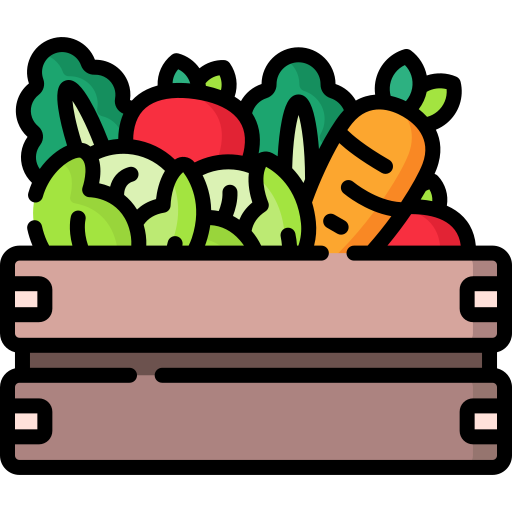 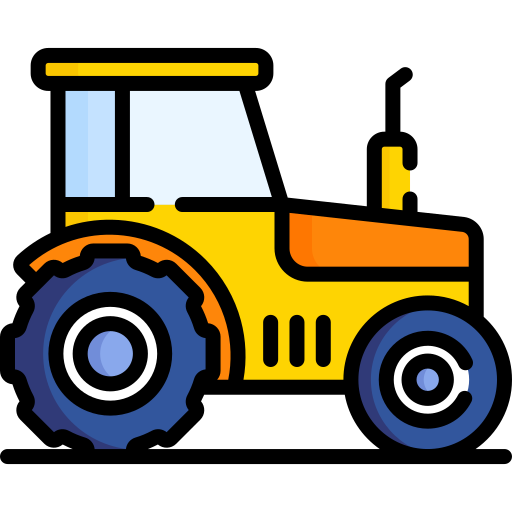 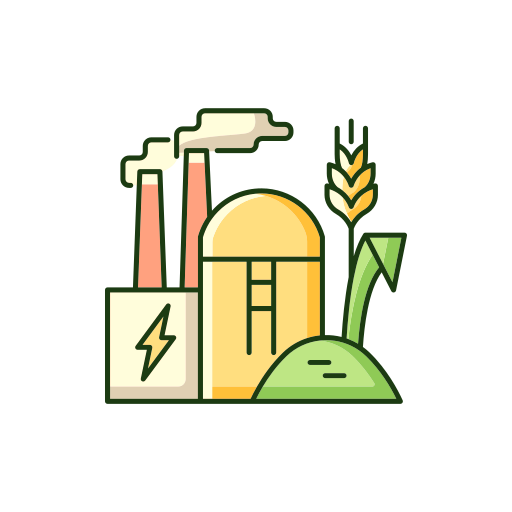 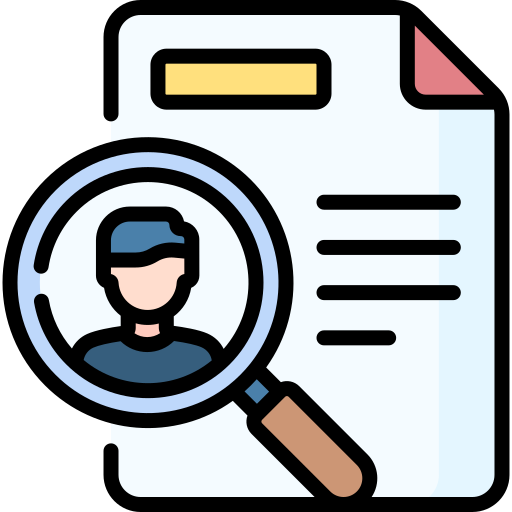